Bước 1: Đăng ký sử dụng hệ thống
( Tài khoản đã đăng ký sử dụng VnEdu Connect có thể sử dụng để đăng nhập trên hệ thống Tuyển Sinh Đầu Cấp)
Hệ thống
Tuyển Sinh Đầu Cấp
 
Truy cập vào địa chỉ
https://binhduong.tsdc.vnedu.vn/
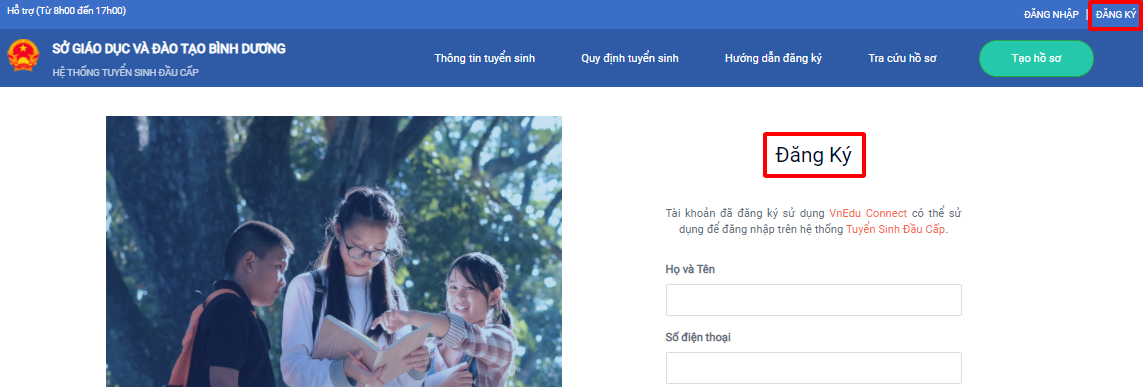 Bước 2: Đăng nhập vào hệ thống
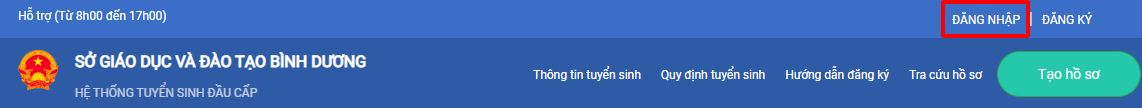 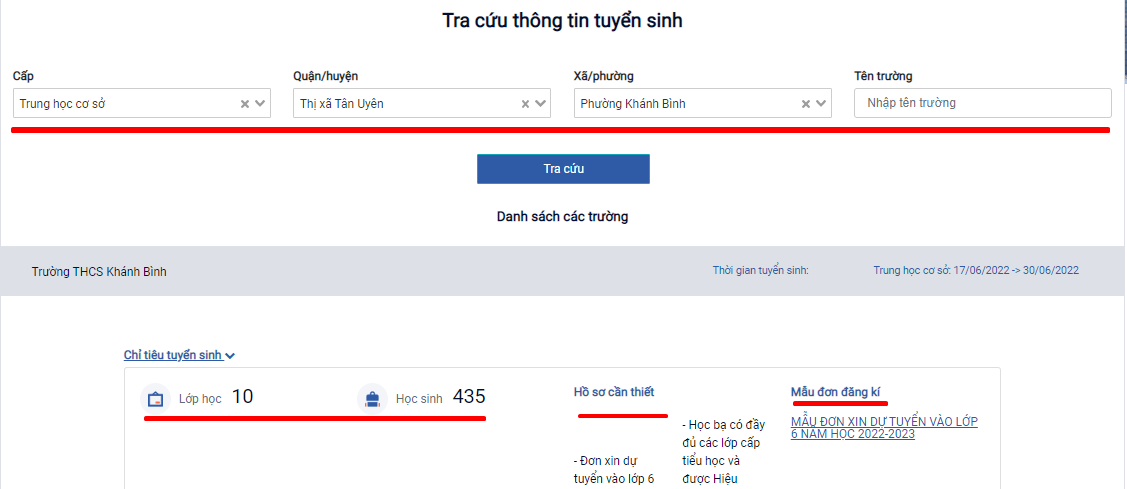 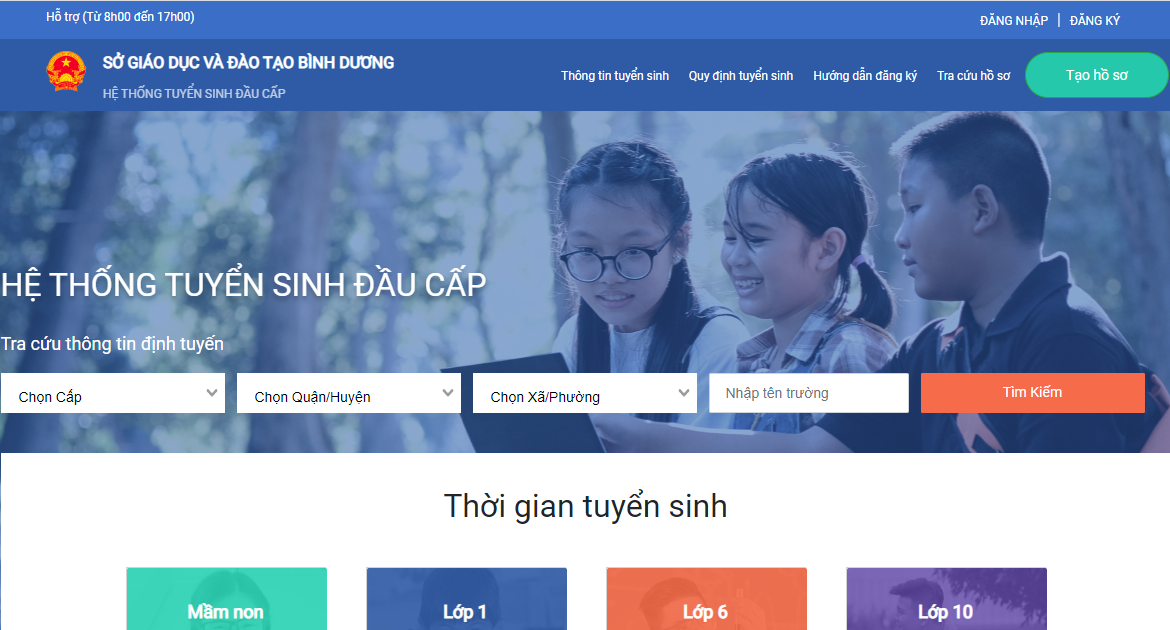 Bước 3: Tra cứu thông tin tuyển sinh
Hướng dẫn sử dụng hệ thống “Tuyển sinh đầu cấp” 
dành cho PHHS
Bước 4: Tạo hồ sơ
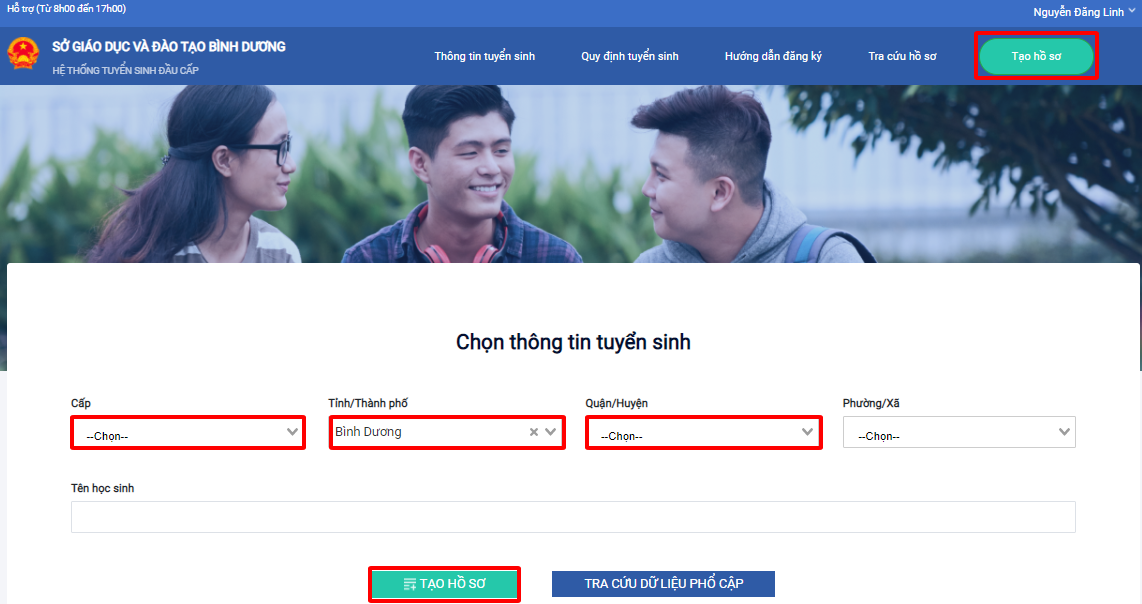 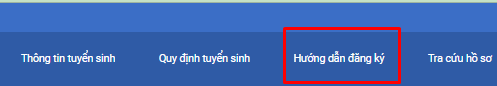 https://binhduong.tsdc.vnedu.vn/trick
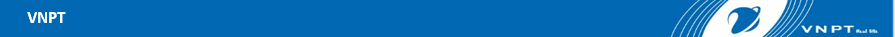 Hệ thống
Tuyển Sinh Đầu Cấp
 
Truy cập vào địa chỉ
https://binhduong.tsdc.vnedu.vn/
Bước 5: Điền thông tin vào hồ sơ
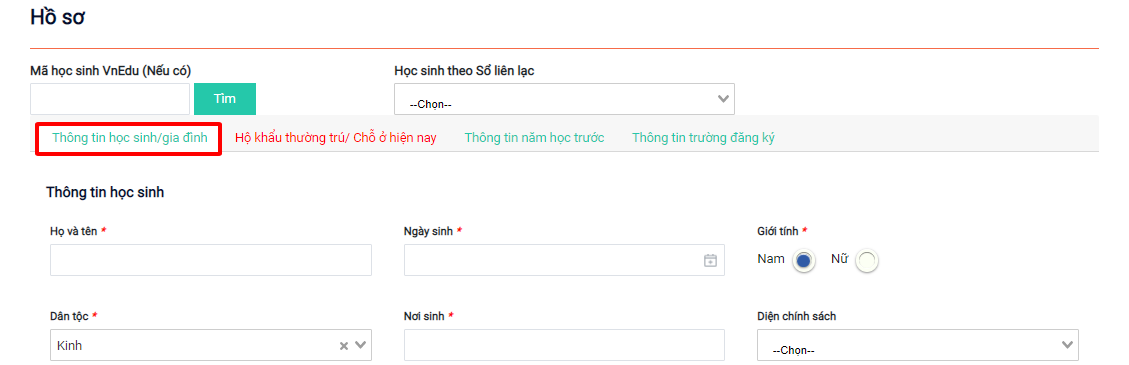 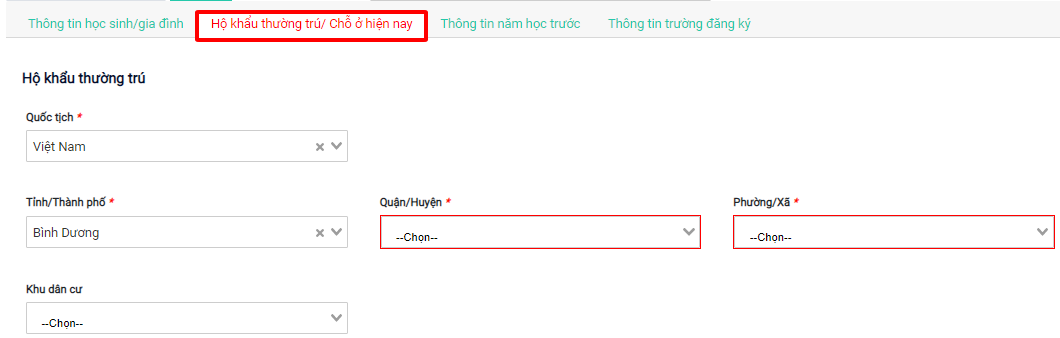 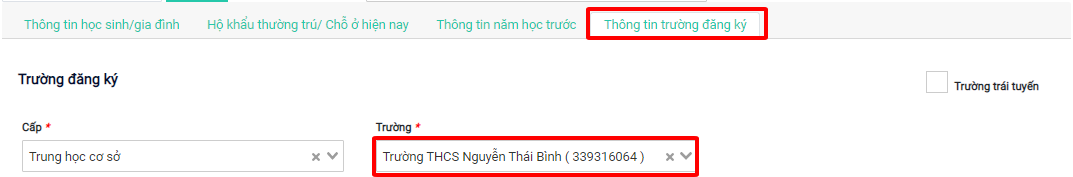 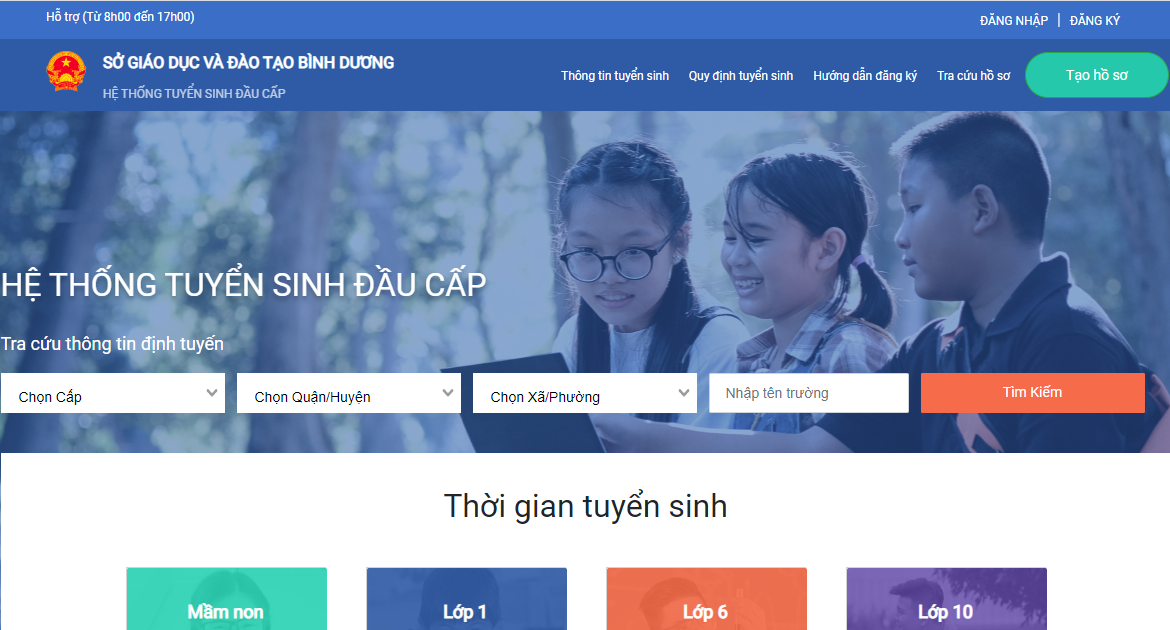 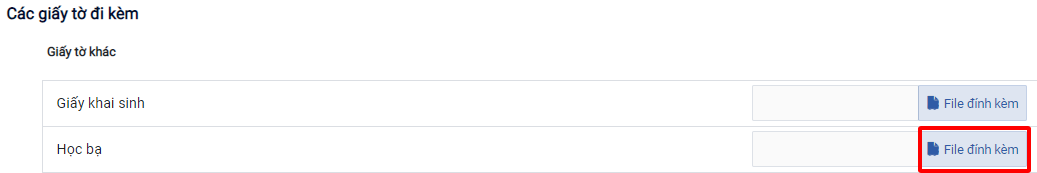 Bước 6: Tải các giấy tờ đính kèm lên hệ thống
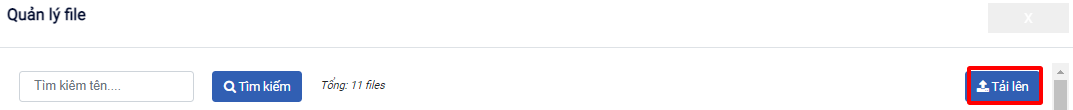 Hướng dẫn sử dụng hệ thống “Tuyển sinh đầu cấp” 
dành cho PHHS
Chọn
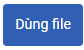 Bước 7: Nộp hồ sơ
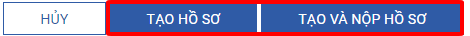 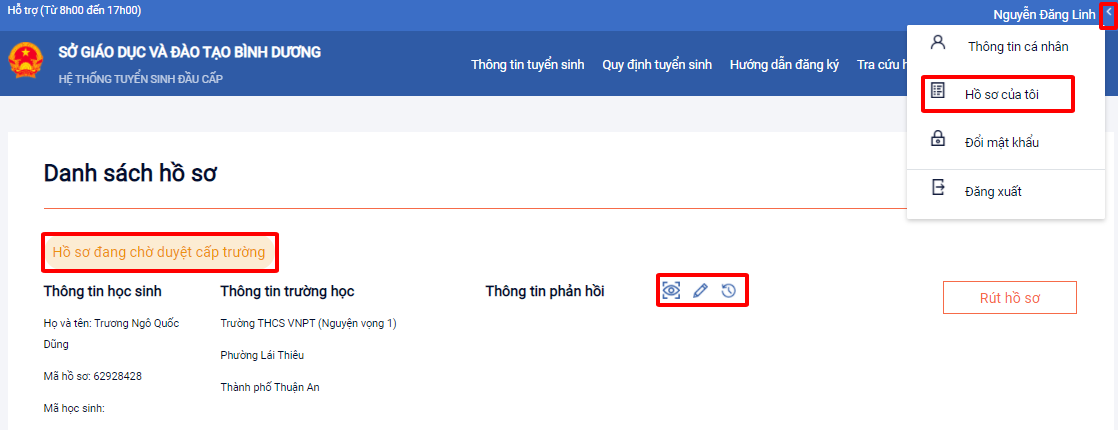 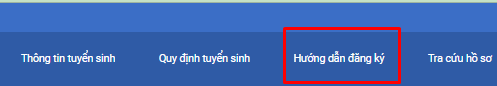 Bước 8: Tra cứu thông tin hồ sơ
https://binhduong.tsdc.vnedu.vn/trick
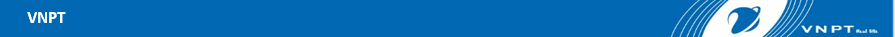